BÀI 11: PHÉP TRỪ TRONG PHẠM VI 10
(Tiết 1)
Bớt đi còn lại mấy?
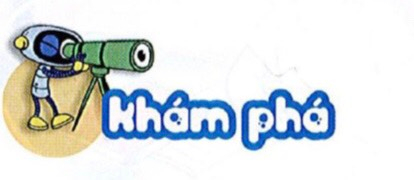 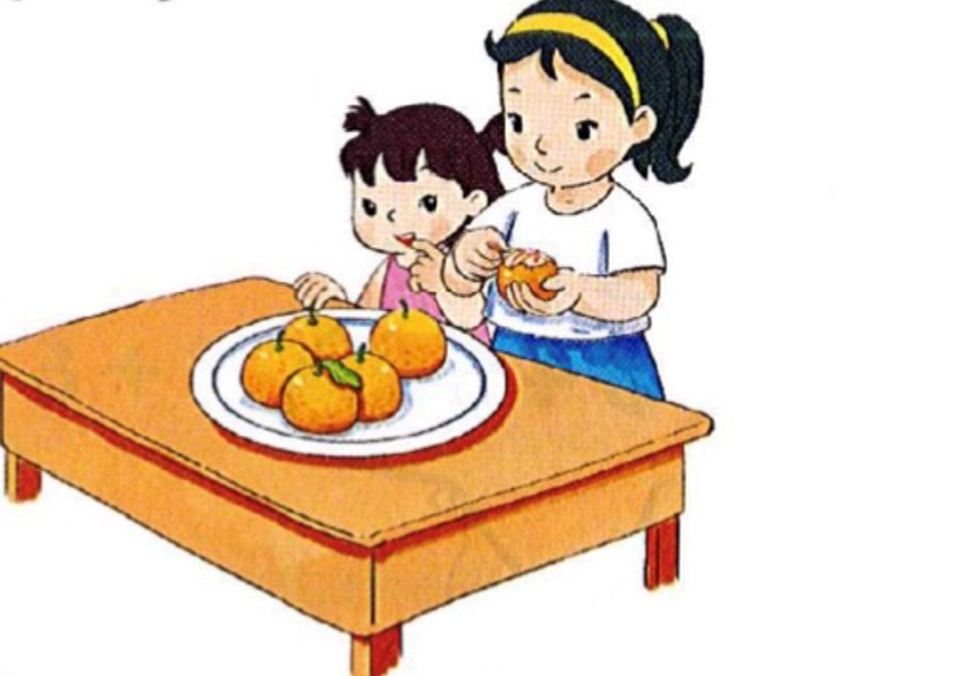 a)
Bớt 1 quả, còn lại mấy quả?
?
5
6 – 1 =
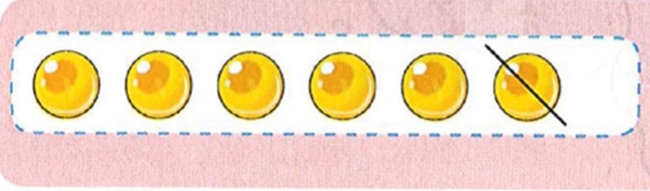 Sáu trừ một bằng năm.
-
Dấu trừ:
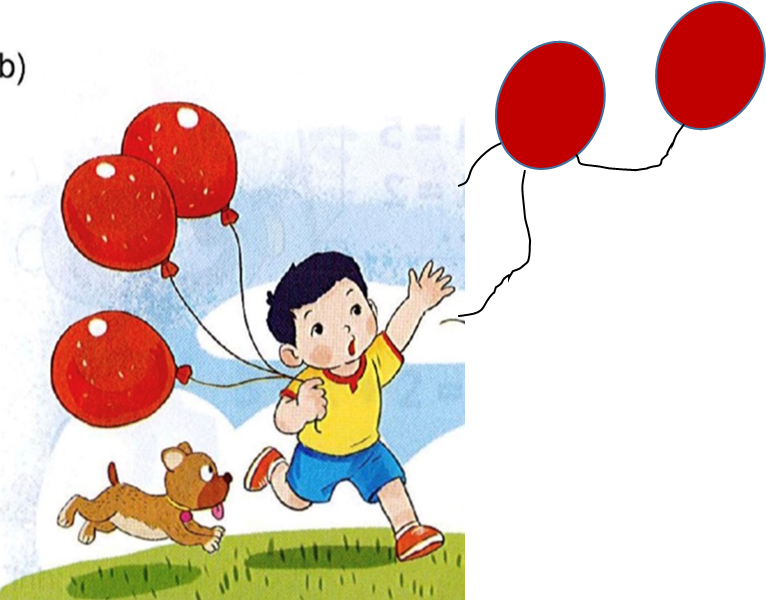 b)
Bay mất 2 quả, còn lại mấy quả bóng?
?
5 - 2 =
3
Năm trừ hai bằng ba.
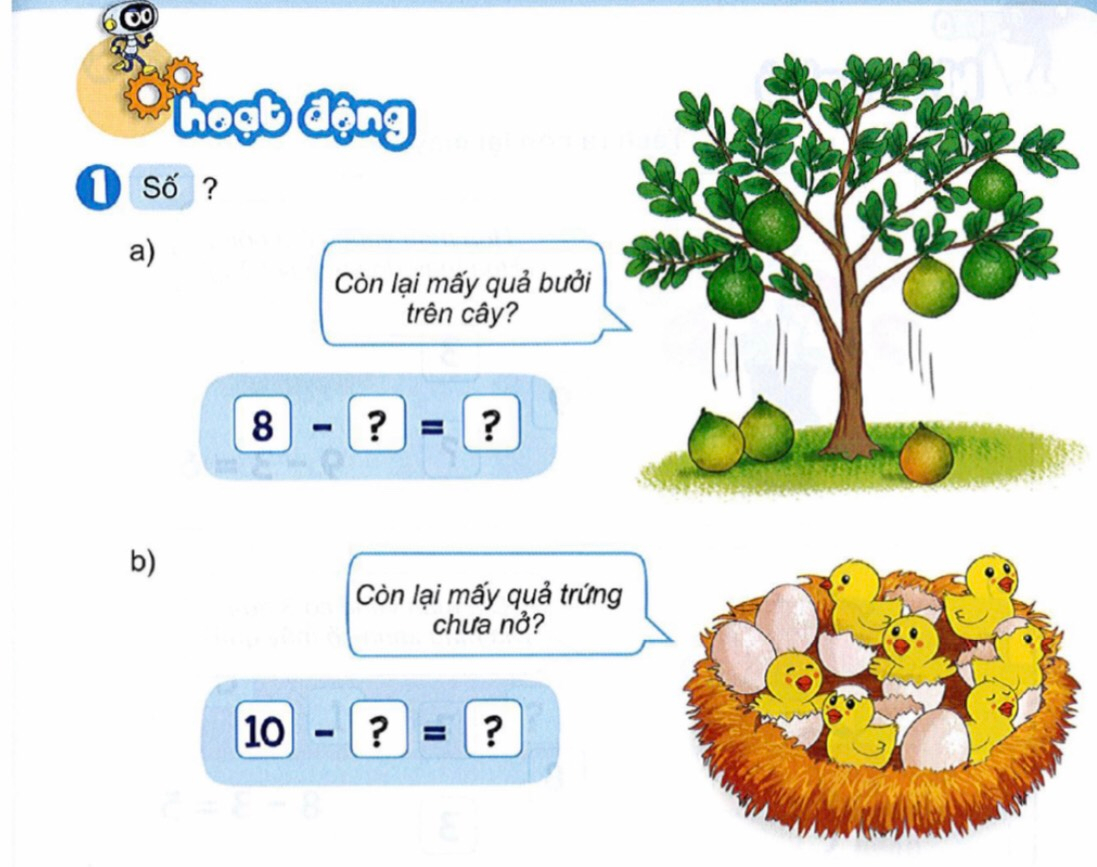 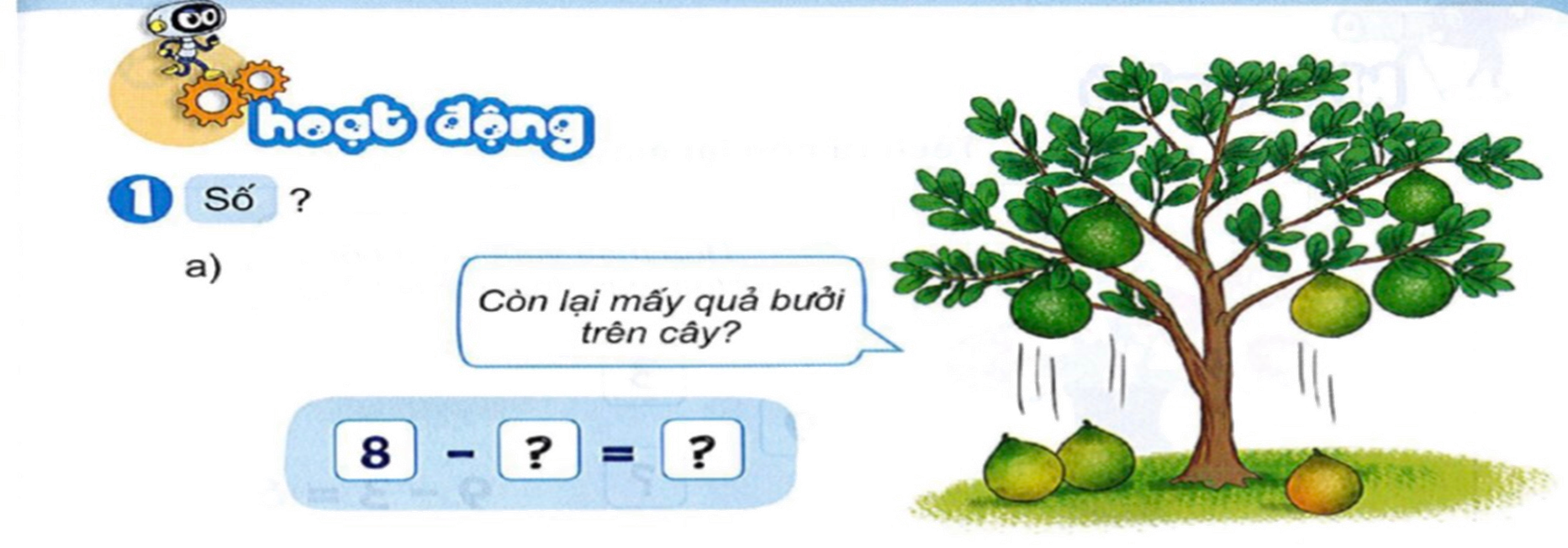 3
5
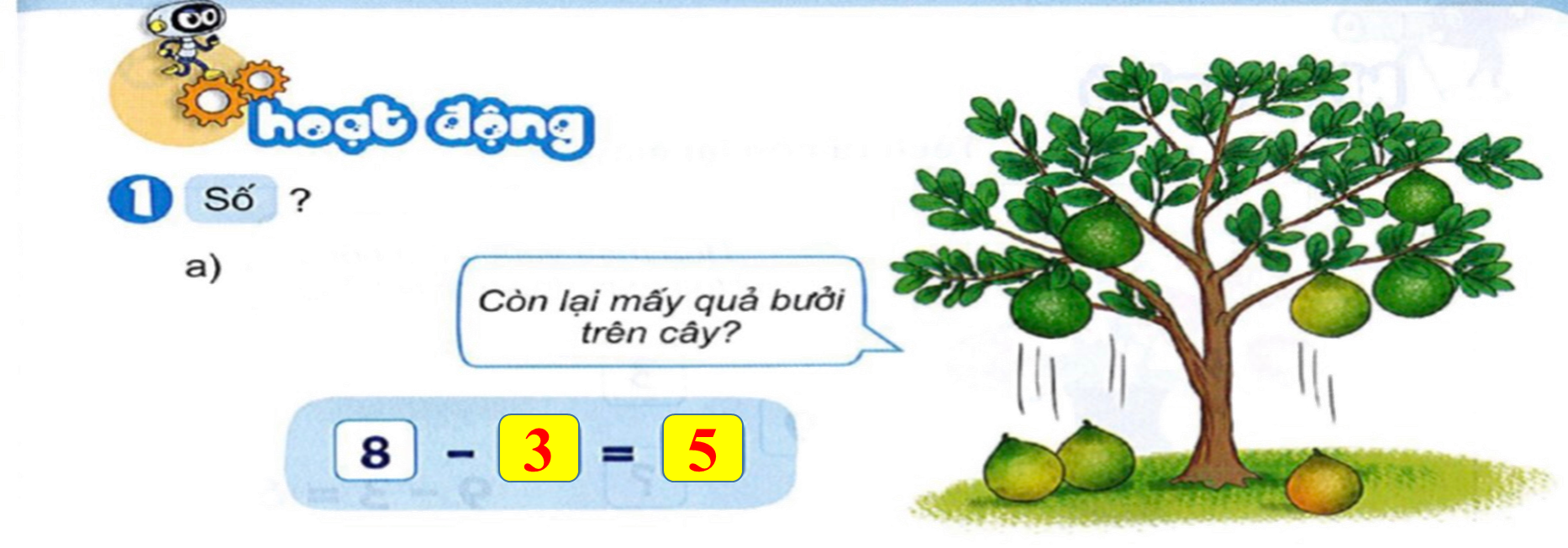 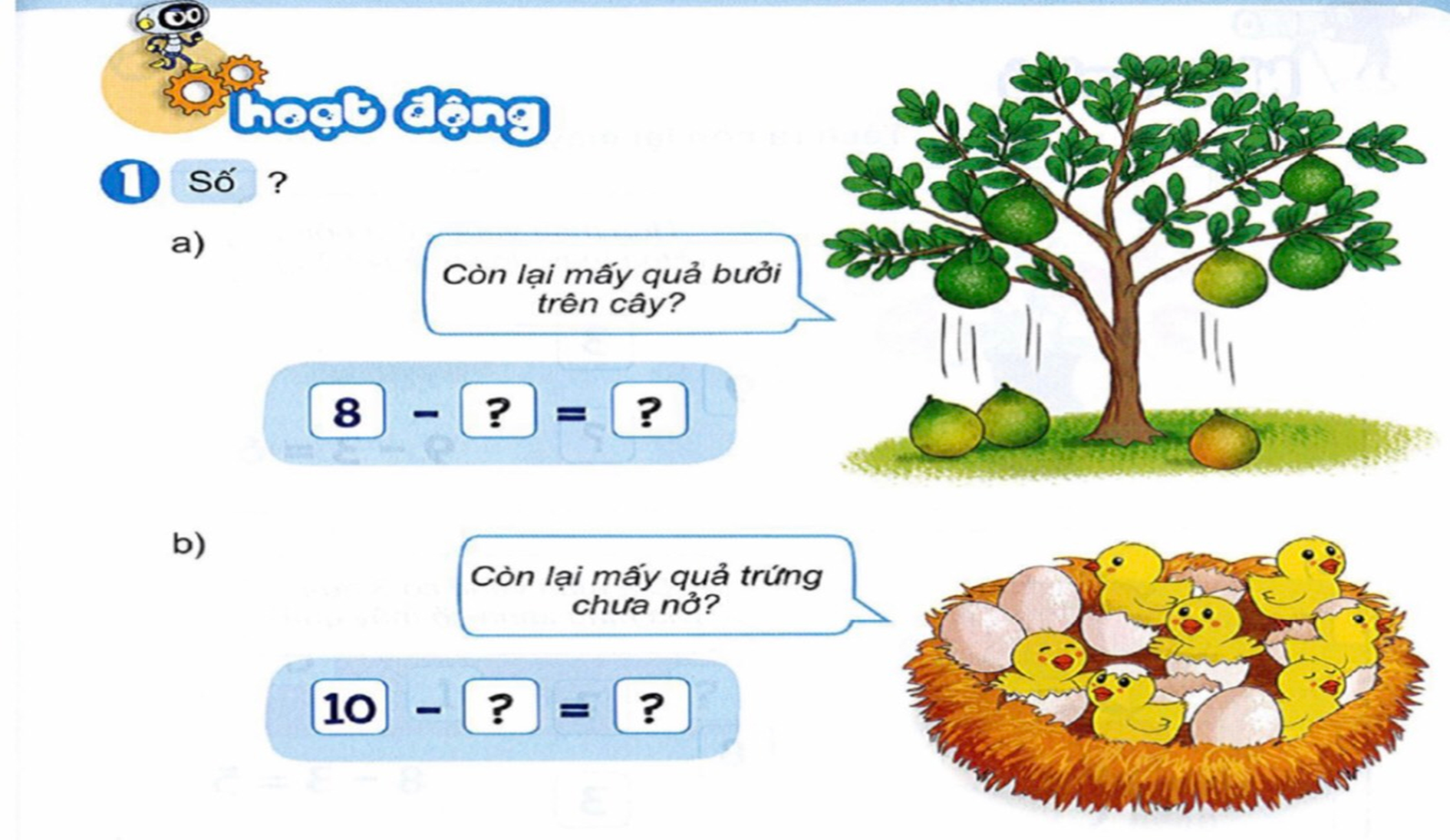 3
7
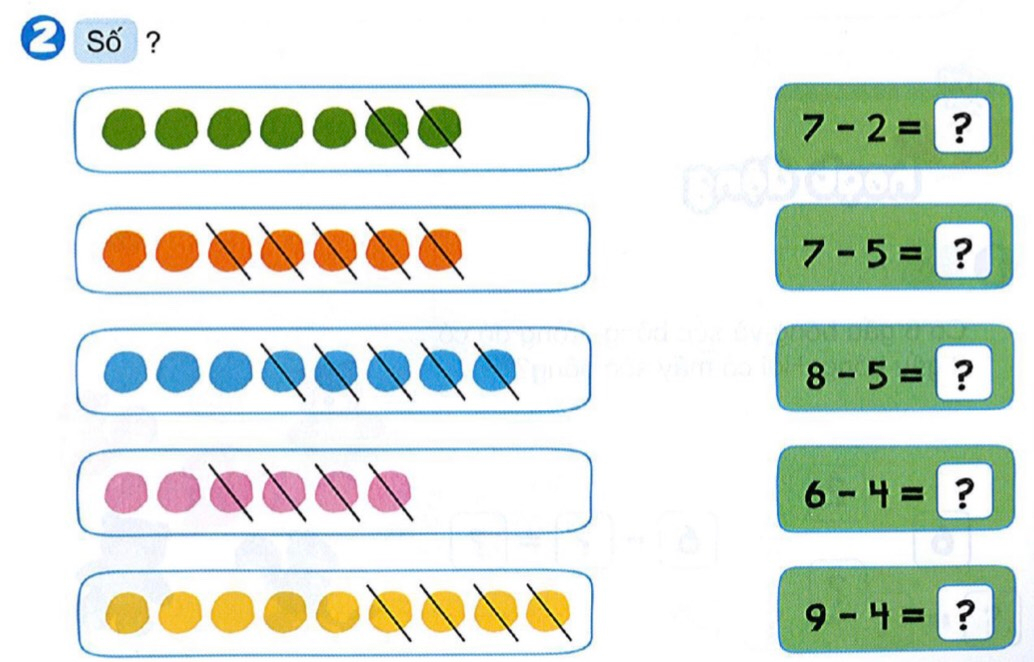 5
2
3
2
5